TOÁN
Bảng nhân 9, bảng chia 9
                  ( Tiết 3- trang 38)
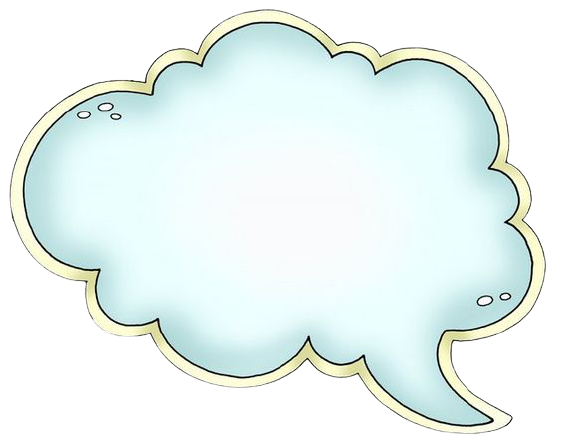 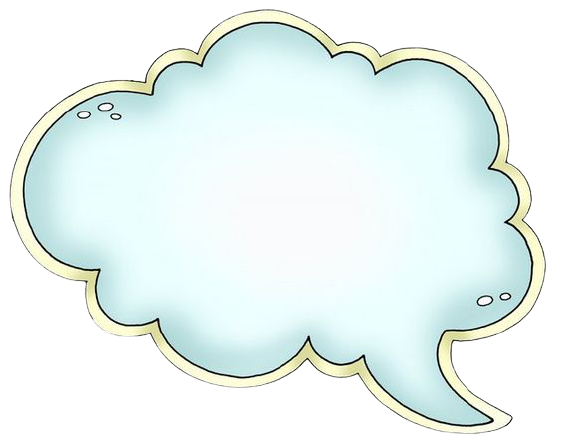 Tớ cần hai củ cà rốt để chuẩn bị bữa tối. Các bạn giúp tớ nhé!
KHỞI ĐỘNG
Xin chào các bạn!
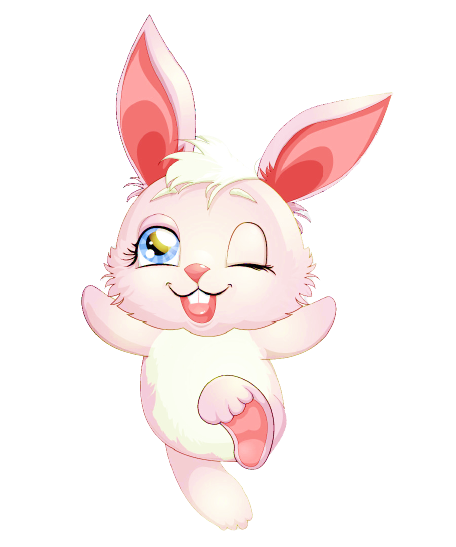 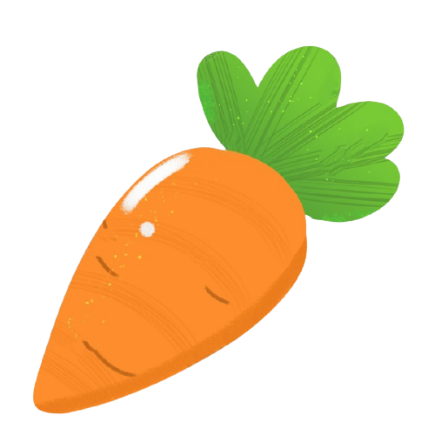 9 x 7 = ?
A
C
D
B
54
81
72
63
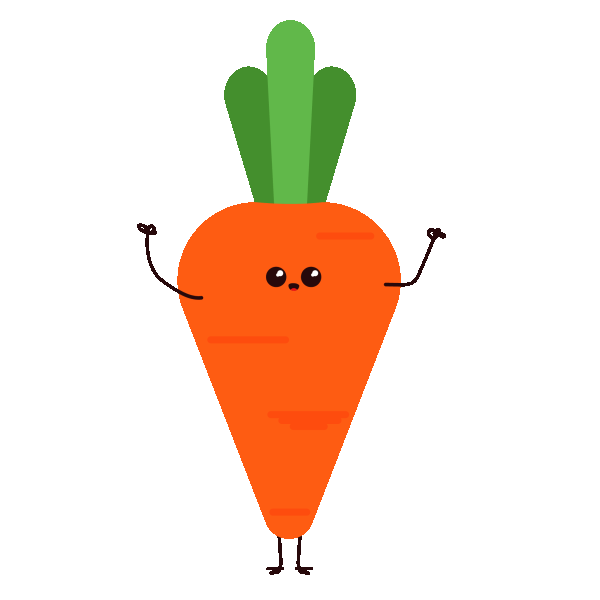 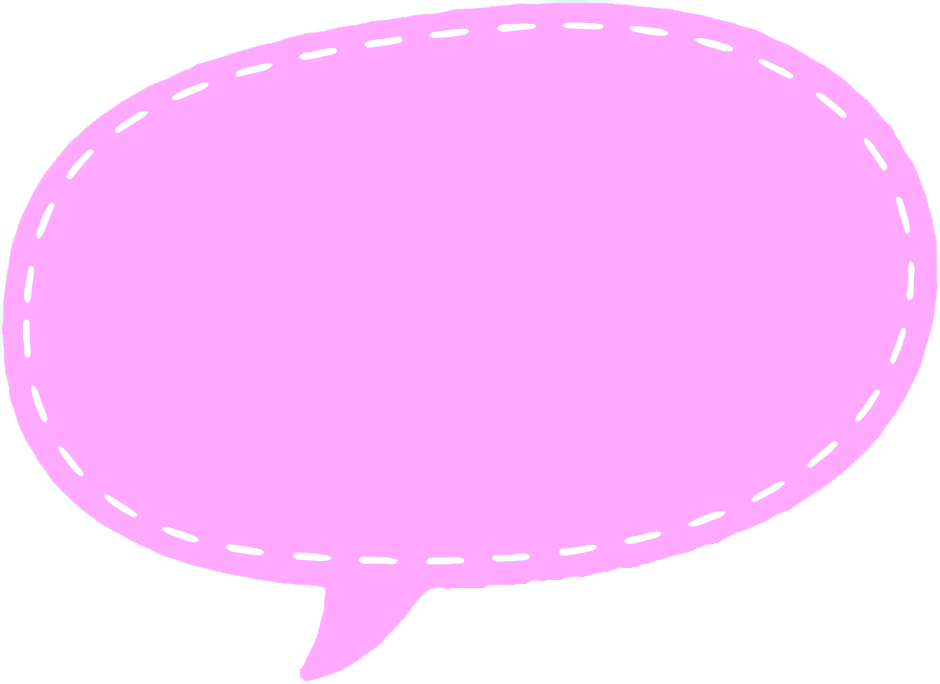 Hoan hô
Các bạn thật giỏi!
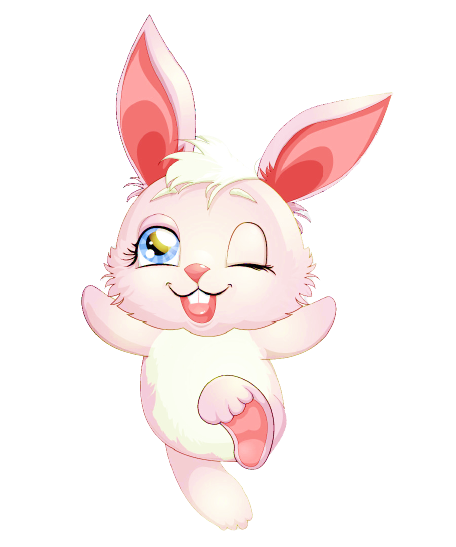 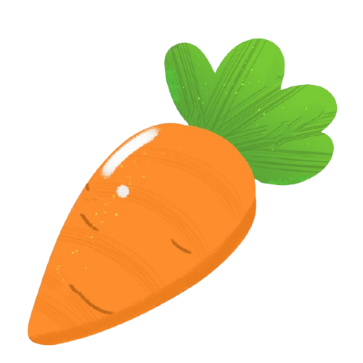 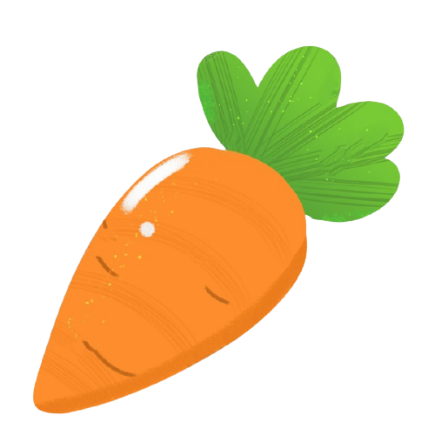 54 : 9 = ?
A
C
D
B
9
6
8
7
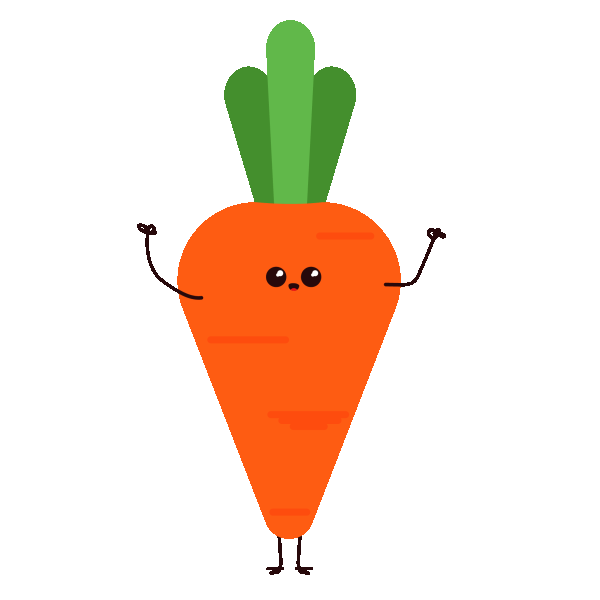 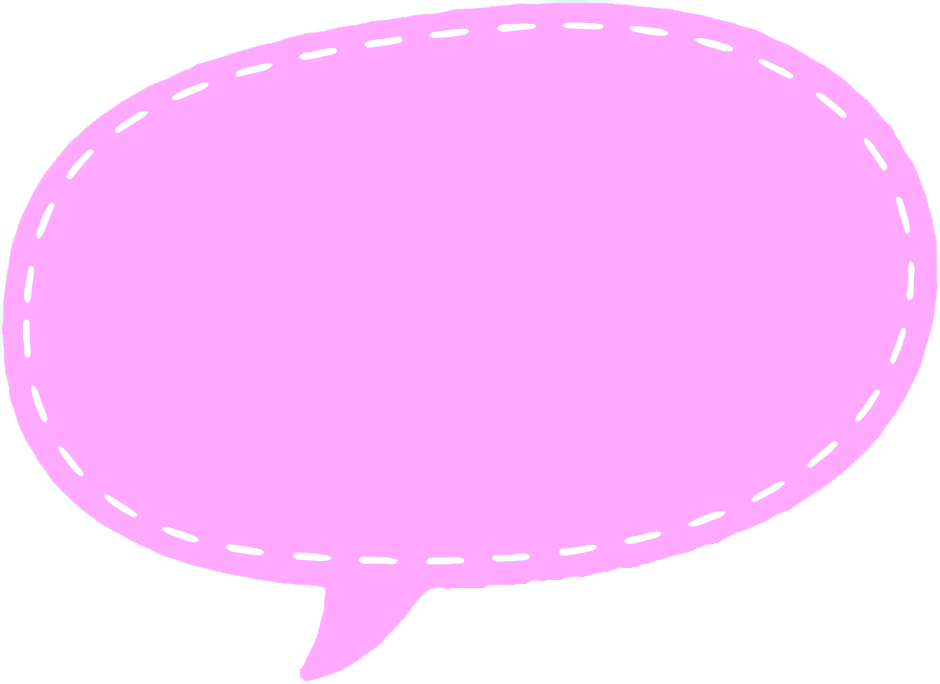 Các bạn thật giỏi!
Tớ cảm ơn các bạn rất nhiều!
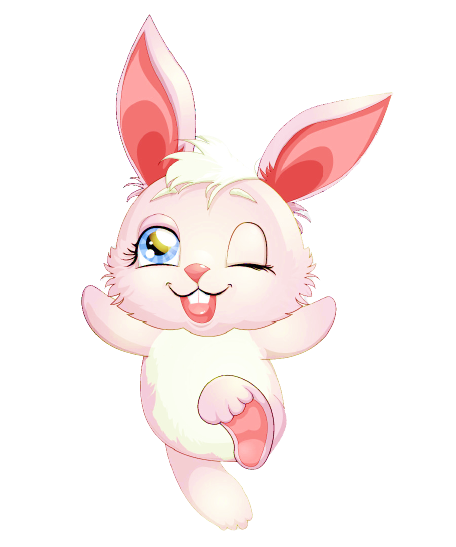 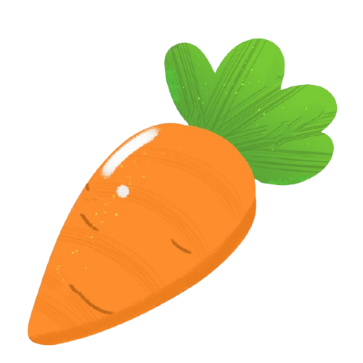 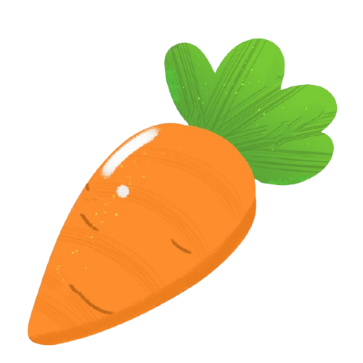 a) Giới thiệu bảng nhân, chia
1
:
x
Nhận xét:
- Hàng thứ nhất là các số từ 1 đến 10: Thừa số thứ 2
- Cột thứ nhất là các số từ 2 đến 9: Thừa số thứ nhất
- Các số còn lại trong bảng là: Tích
a) Giới thiệu bảng nhân, chia
1
:
Nhận xét:
- Hàng thứ nhất là các số từ 1 đến 10: Thương
- Cột thứ nhất là các số từ 2 đến 9: Số chia
- Các số còn lại trong bảng là: Số bị chia
a) Giới thiệu bảng nhân, chia
1
Mẫu: 4 x 3 = ?
Mẫu: 42 : 6 = ?
Từ số 4 ở cột 1 theo chiều mũi tên dóng sang phải
Từ số 6 ở cột 1 theo chiều mũi tên dóng sang phải đến số 42
Từ số 3 ở hàng 1 theo chiều mũi tên dóng xuống
Từ số 42 theo chiều mũi tên dóng lên hàng 1 gặp số 7
Hai mũi tên gặp nhau ở số 12
Ta có 42 : 6 = 7
Ta có 4 x 3 = 12
b) Dựa vào bảng nhân, chia hãy tính:
4 x 6          7 x 8            15 : 3           40 : 5
Nhóm đôi
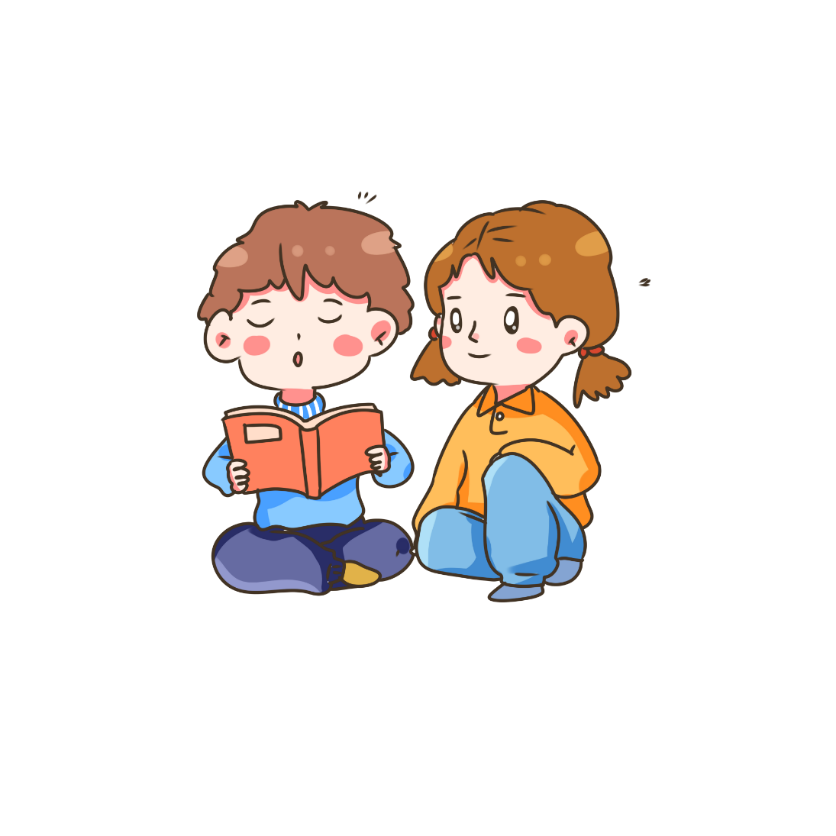 [Speaker Notes: Sau khi hiện kết quả, thầy cô click vào hộp quá nhận thưởng. Chọn Quay về trờ lại 3 hộp quà]
Số
2
b)
a)
6
7
56
45
Mỗi túi có 9 quả cam. Hỏi 4 túi như vậy có bao nhiêu quả cam?
3
Tóm tắt:
Mỗi túi: 9 quả
4 túi  : ….. quả?
Bài giải
4 túi như vậy có số quả cam là:
9 x 4 = 36 (quả)
                  Đáp số: 36 quả cam
Tìm hai số lớn hơn 1 và có tích là 18
4
Ta có: 18 = 2 x 9 = 3 x 6
Vậy hai số lớn hơn 1 và có tích là 18 là:
              2 và 9 hoặc 3 và 6
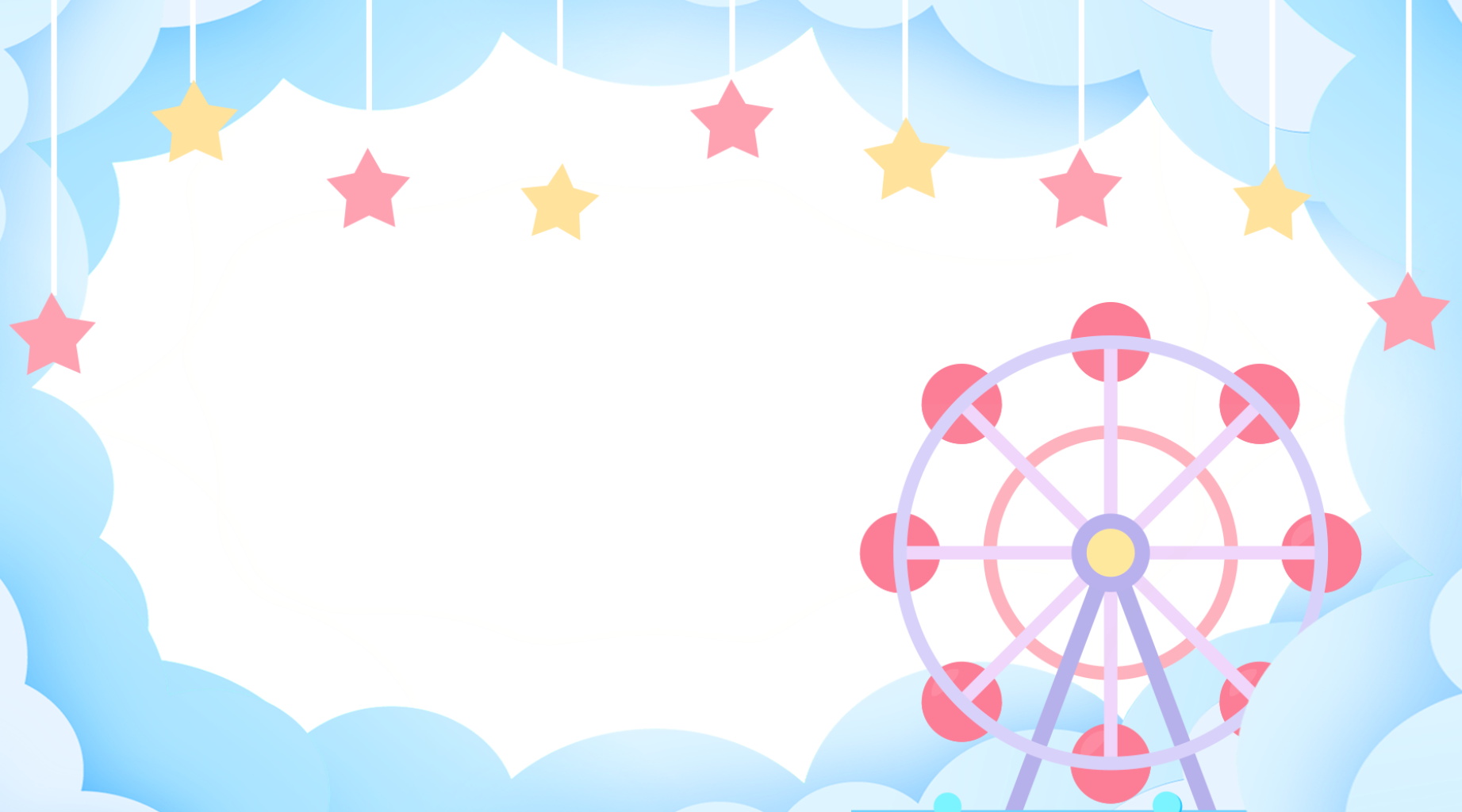 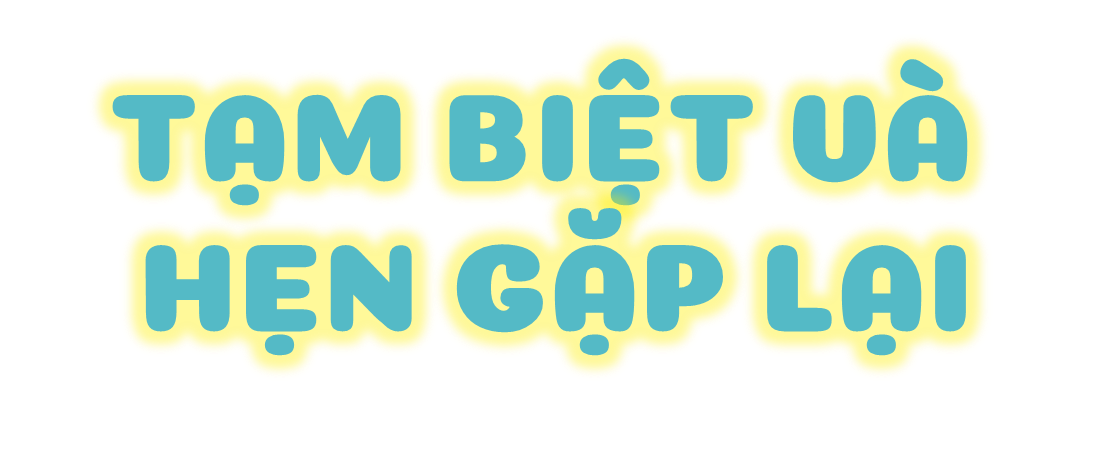 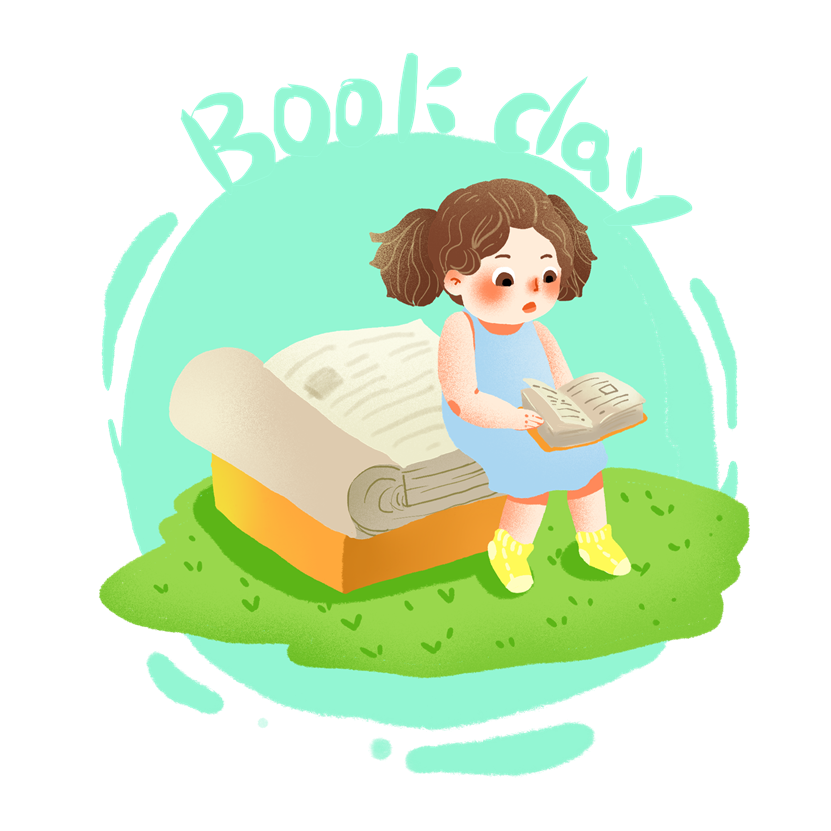